STRATEJİ GELİŞTİRME BAŞKANLIĞI
2021-2022 KAMU İÇ KONTROL
STANDARTLARINA UYUM EYLEM PLANI
22/12/2020
2021-2022 KAMU İÇ KONTROL STANDARTLARINA UYUM EYLEM PLANI
Kamu İç Kontrol Standartlarına Uyum Eylem Planı;
5018 sayılı Kamu Mali Yönetimi ve Kontrol Kanunu ile buna bağlı olarak çıkarılan ikincil mevzuat düzenlemeleri gereğince merkez ve taşra teşkilatı harcama birimlerimizin görüş ve önerileri alınarak hazırlanmıştır.
2 / 67
2021-2022 KAMU İÇ KONTROL STANDARTLARINA UYUM EYLEM PLANI EYLEMLERİNİN STANDARTLARA GÖRE DAĞILIMI
Bakanlığımızca bu kapsamda belirlenen eylemler
Hazine ve Maliye Bakanlığınca yayımlanan mevzuat
2019-2020 Kamu İç Kontrol Standartlarına Uyum Eylem Planında ortak eylem sayısı 28, toplam eylem sayısı 52
2021-2022 Kamu İç Kontrol Standartlarına Uyum Eylem Planında ortak eylem sayısı 26, toplam eylem sayısı 51 olarak planlanmıştır.
3 / 67
GÖREV ALANINA YÖNELİK EYLEMİ OLAN MERKEZ HARCAMA BİRİMLERİ
*26 ortak eyleme ek olarak 3 eylem sadece Merkez Harcama Birimlerine tanımlanmıştır
4 / 67
2021-2022 KAMU İÇ KONTROL STANDARTLARINA UYUM EYLEM PLANI EYLEMLERİNİN MERKEZ HARCAMA BİRİMLERİNE GÖRE DAĞILIMI
5 / 67
2021-2022 KAMU İÇ KONTROL STANDARTLARINA UYUM EYLEM PLANI EYLEMLERİNİN MERKEZ HARCAMA BİRİMLERİNE GÖRE DAĞILIMI
6 / 67
2021-2022 KAMU İÇ KONTROL STANDARTLARINA UYUM EYLEM PLANI EYLEMLERİNİN 5 BİLEŞENE GÖRE DAĞILIMI
7 / 67
2021-2022 KAMU İÇ KONTROL STANDARTLARINA UYUM EYLEM PLANI EYLEMLERİNİN 5 BİLEŞENE GÖRE DAĞILIMI
8 / 67
2021-2022 KAMU İÇ KONTROL STANDARTLARINA UYUM EYLEM PLANI EYLEMLERİNİN 5 BİLEŞENE GÖRE DAĞILIMI
9 / 67
2021-2022 KAMU İÇ KONTROL STANDARTLARINA UYUM EYLEM PLANI EYLEMLERİNİN 5 BİLEŞENE GÖRE DAĞILIMI
10 / 67
SÖZLEŞMELİ YÖNETİCİ PERFORMANS DEĞERLENDİRME KRİTERLERİ GÖSTERGE KARTI
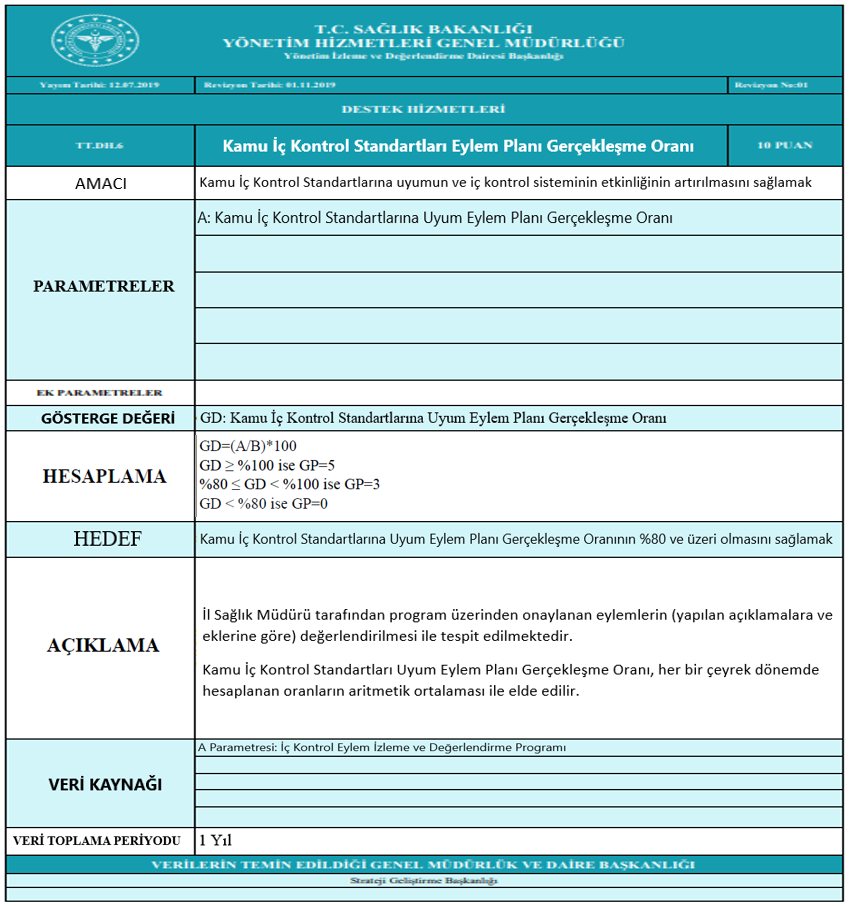 2017 yılında verilerin toplanabileceği bir sistem ve Gösterge Kartı olmadığından eylem planı gerçekleşme oranı %21.41 olarak gerçekleşmişken, eylem planı online ve sistemli bir şekilde takip edilmeye başlandıktan sonra gerçekleşme oranlarında önemli ölçüde artış görülmüştür.
2019
2017
2018
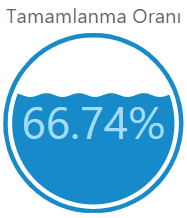 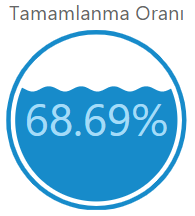 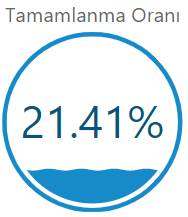 İç Denetim Başkanlığınca 2020 yılında pilot il olarak Ankara İl Sağlık Müdürlüğünde iç kontrol sistemi denetimi yapılmıştır. 2021 yılında taşra teşkilatında yaklaşık 20 ilde iç kontrol sistemi denetimi yapılması amacıyla planlama yapılmıştır.
11 / 67
KONTROL ORTAMI STANDARTLARI
Bileşen 1
KONTROL ORTAMI
Elektronik Genel Bilgilendirme Dosyası
Standart KOS 1
Etik Değerler ve Dürüstlük: Personel davranışlarını belirleyen kuralların personel tarafından bilinmesi sağlanmalıdır.
İç kontrol sistemi ve işleyişi yönetici ve personel tarafından sahiplenilmeli ve desteklenmelidir.
Genel Şart KOS 1.1
Harcama Birimi düzeyinde Yeni başlayan yönetici ve personele verilmek üzere kurum hakkında genel bilgilendirme dosyasının (Kamu İç Kontrol Standartlarına Uyum Eylem Planı, Stratejik Plan ve yönetim kararlılık beyanı vb.) hazırlanması
E.1.1.1
TAMAMLANMA TARİHİ: 1. Çeyrek Dönem 2021
1. Çeyrek Dönem 2022
SORUMLU BİRİM: Merkez Birimler/İl Sağlık Müdürlükleri
İŞBİRLİĞİ YAPILACAK BİRİM: Strateji Geliştirme Başkanlığı
12 / 67
KONTROL ORTAMI STANDARTLARI
Bileşen 1
KONTROL ORTAMI
Elektronik Yayınlar
(Elektronik Broşür/Video)
Standart KOS 1
Etik Değerler ve Dürüstlük: Personel davranışlarını belirleyen kuralların personel tarafından bilinmesi sağlanmalıdır.
İç kontrol sistemi ve işleyişi yönetici ve personel tarafından sahiplenilmeli ve desteklenmelidir.
Genel Şart KOS 1.1
Harcama Birimi düzeyinde İç kontrole yönelik farkındalığın artırılması için elektronik yayınlar yapılması
E.1.1.2
TAMAMLANMA TARİHİ: 2. Çeyrek Dönem 2021
2. Çeyrek Dönem 2022
SORUMLU BİRİM: Merkez Birimler/İl Sağlık Müdürlükleri
İŞBİRLİĞİ YAPILACAK BİRİM: Strateji Geliştirme Başkanlığı
13 / 67
KONTROL ORTAMI STANDARTLARI
Bileşen 1
KONTROL ORTAMI
İç Kontrol Sekmesi Linki
Standart KOS 1
Etik Değerler ve Dürüstlük: Personel davranışlarını belirleyen kuralların personel tarafından bilinmesi sağlanmalıdır.
İç kontrol sistemi ve işleyişi yönetici ve personel tarafından sahiplenilmeli ve desteklenmelidir.
Genel Şart KOS 1.1
Harcama Birimi düzeyinde web sayfasında bulunan iç kontrol sekmesinde yönetici onayı ile iç kontrole yönelik gerçekleştirilen güncel çalışmalara yer verilmesi
E.1.1.3
TAMAMLANMA TARİHİ: 1. Çeyrek Dönem 2021
1. Çeyrek Dönem 2022
SORUMLU BİRİM: Merkez Birimler/İl Sağlık Müdürlükleri
İŞBİRLİĞİ YAPILACAK BİRİM: Strateji Geliştirme Başkanlığı
14 / 67
KONTROL ORTAMI STANDARTLARI
Bileşen 1
KONTROL ORTAMI
Eğitim Görselleri
Katılımcı Listesi
Standart KOS 1
Etik Değerler ve Dürüstlük: Personel davranışlarını belirleyen kuralların personel tarafından bilinmesi sağlanmalıdır.
İç kontrol sistemi ve işleyişi yönetici ve personel tarafından sahiplenilmeli ve desteklenmelidir.
Genel Şart KOS 1.1
Harcama Birimi düzeyinde İç kontrol sorumluları koordinasyonunda Harcama Birimlerinde  çalışan personele yönelik İç Kontrol Sistemi, Kamu İç Kontrol Standartlarına Uyum Eylem Planı ve işleyişine ilişkin eğitimlerin yapılması (yüz yüze/uzaktan)
E.1.1.4
TAMAMLANMA TARİHİ: 1. Çeyrek Dönem 2021
1. Çeyrek Dönem 2022
SORUMLU BİRİM: Merkez Birimler/İl Sağlık Müdürlükleri
İŞBİRLİĞİ YAPILACAK BİRİM: Strateji Geliştirme Başkanlığı
15 / 67
KONTROL ORTAMI STANDARTLARI
Bileşen 1
KONTROL ORTAMI
Eğitim Görselleri
Katılımcı Listesi
Standart KOS 1
Etik Değerler ve Dürüstlük: Personel davranışlarını belirleyen kuralların personel tarafından bilinmesi sağlanmalıdır.
İç kontrol sistemi ve işleyişi yönetici ve personel tarafından sahiplenilmeli ve desteklenmelidir.
Genel Şart KOS 1.1
İç kontrol sistemine yönelik toplantıların/eğitimlerin yapılması
(yüz yüze/uzaktan)
E.1.1.5
TAMAMLANMA TARİHİ: 1. Çeyrek Dönem 2021
1. Çeyrek Dönem 2022
SORUMLU BİRİM: Strateji Geliştirme Başkanlığı
İŞBİRLİĞİ YAPILACAK BİRİM: 
Merkez Birimler/İl Sağlık Müdürlükleri
16 / 67
KONTROL ORTAMI STANDARTLARI
Bileşen 1
KONTROL ORTAMI
Eğitim Görselleri
Katılımcı Listesi
Standart KOS 1
Etik Değerler ve Dürüstlük: Personel davranışlarını belirleyen kuralların personel tarafından bilinmesi sağlanmalıdır.
İdarenin yöneticileri iç kontrol sisteminin uygulanmasında personele örnek olmalıdır.
Genel Şart KOS 1.2
Harcama Birimi düzeyinde yönetici tarafından kurumsallaşma kapsamında personeli ile toplantı düzenlemesi (yüz yüze/uzaktan)
E.1.2.1
TAMAMLANMA TARİHİ  2. Çeyrek Dönem 2022
SORUMLU BİRİM: Merkez Birimler/İl Sağlık Müdürlükleri
İŞBİRLİĞİ YAPILACAK BİRİM: Strateji Geliştirme Başkanlığı
17 / 67
KONTROL ORTAMI STANDARTLARI
Bileşen 1
KONTROL ORTAMI
Etik Davranış İlkelerinin Gönderildiği e-Posta Görseli ve Gönderilen e-Posta İçeriği
Standart KOS 1
Etik Değerler ve Dürüstlük: Personel davranışlarını belirleyen kuralların personel tarafından bilinmesi sağlanmalıdır.
Etik kurallar bilinmeli ve tüm faaliyetlerde bu kurallara uyulmalıdır.
Genel Şart KOS 1.3
Harcama Birimi düzeyinde Kamu Görevlileri Etik Kurulunca yürürlükte olan "Etik Davranış İlkelerinin" tüm personele e-Posta olarak gönderilmesi
E.1.3.1
TAMAMLANMA TARİHİ: 1. Çeyrek Dönem 2021
1. Çeyrek Dönem 2022
SORUMLU BİRİM: Merkez Birimler/İl Sağlık Müdürlükleri
İŞBİRLİĞİ YAPILACAK BİRİM: 
Yönetim Hizmetleri Genel Müdürlüğü
18 / 67
KONTROL ORTAMI STANDARTLARI
Bileşen 1
KONTROL ORTAMI
Belirlenen Etik Sloganın (Mesaj) Gönderildiği 
e-Posta Görseli ve Gönderilen e-Posta İçeriği
Standart KOS 1
Etik Değerler ve Dürüstlük: Personel davranışlarını belirleyen kuralların personel tarafından bilinmesi sağlanmalıdır.
Etik kurallar bilinmeli ve tüm faaliyetlerde bu kurallara uyulmalıdır.
Genel Şart KOS 1.3
Harcama Birimi düzeyinde Etik Davranış İlkeleri doğrultusunda "Etik Slogan (Mesaj)" belirlenerek tüm personelin e-Posta adreslerine gönderilmesi
E.1.3.2
TAMAMLANMA TARİHİ: 2. Çeyrek Dönem 2021
2. Çeyrek Dönem 2022
SORUMLU BİRİM: Merkez Birimler/İl Sağlık Müdürlükleri
İŞBİRLİĞİ YAPILACAK BİRİM:
19 / 67
KONTROL ORTAMI STANDARTLARI
Bileşen 1
KONTROL ORTAMI
Misyon ve Vizyon Gönderilen e-Posta Görseli ve Gönderilen e-Posta İçeriği
Standart KOS 2
Misyon, organizasyon yapısı ve görevler: İdarelerin misyonu ile birimlerin ve personelin görev tanımları yazılı olarak belirlenmeli, personele duyurulmalı ve idarede uygun bir organizasyon yapısı oluşturulmalıdır
İdarenin  misyonu yazılı olarak belirlenmeli, duyurulmalı ve personel tarafından benimsenmesi sağlanmalıdır.
Genel Şart KOS 2.1
Harcama Birimi düzeyinde Bakanlığımızın misyon ve vizyonunun personelce benimsenmesine yönelik iç kontrol sorumlusu tarafından tüm personele misyon ve vizyonun  e-Posta olarak gönderilmesi
E.2.1.1
TAMAMLANMA TARİHİ: 1. Çeyrek Dönem 2021
1. Çeyrek Dönem 2022
SORUMLU BİRİM: Merkez Birimler/İl Sağlık Müdürlükleri
İŞBİRLİĞİ YAPILACAK BİRİM: Strateji Geliştirme Başkanlığı
20 / 67
KONTROL ORTAMI STANDARTLARI
Bileşen 1
KONTROL ORTAMI
Yönergenin Web Sayfasında Yayınlanan Linki
Standart KOS 2
Misyon, organizasyon yapısı ve görevler: İdarelerin misyonu ile birimlerin ve personelin görev tanımları yazılı olarak belirlenmeli, personele duyurulmalı ve idarede uygun bir organizasyon yapısı oluşturulmalıdır
Misyonun gerçekleştirilmesini sağlamak üzere idare birimleri ve alt birimlerince yürütülecek görevler yazılı olarak tanımlanmalı ve duyurulmalıdır.
Genel Şart KOS 2.2
Güncel görev çalışma usul ve esaslarının web sayfasında yayınlanması
E.2.2.1
TAMAMLANMA TARİHİ: 1. Çeyrek Dönem 2021
1. Çeyrek Dönem 2022
SORUMLU BİRİM: Merkez Birimler
İŞBİRLİĞİ YAPILACAK BİRİM:
21 / 67
KONTROL ORTAMI STANDARTLARI
Bileşen 1
KONTROL ORTAMI
Görev Dağılım Formu
Standart KOS 2
Misyon, organizasyon yapısı ve görevler: İdarelerin misyonu ile birimlerin ve personelin görev tanımları yazılı olarak belirlenmeli, personele duyurulmalı ve idarede uygun bir organizasyon yapısı oluşturulmalıdır
İdare birimlerinde personelin görevlerini ve bu görevlere ilişkin yetki ve sorumluluklarını kapsayan görev dağılım çizelgesi oluşturulmalı ve personele bildirilmelidir.
Genel Şart KOS 2.3
Daire Başkanlığı/ Başkanlık düzeyinde Görev Dağılım Formunun hazırlanması
E.2.3.1
TAMAMLANMA TARİHİ: 2. Çeyrek Dönem 2021
2. Çeyrek Dönem 2022
SORUMLU BİRİM: Merkez Birimler/İl Sağlık Müdürlükleri
İŞBİRLİĞİ YAPILACAK BİRİM: Strateji Geliştirme Başkanlığı
22 / 67
KONTROL ORTAMI STANDARTLARI
Bileşen 1
KONTROL ORTAMI
Teşkilat Şeması Web Sayfası  Ekran Görseli
Standart KOS 2
Misyon, organizasyon yapısı ve görevler: İdarelerin misyonu ile birimlerin ve personelin görev tanımları yazılı olarak belirlenmeli, personele duyurulmalı ve idarede uygun bir organizasyon yapısı oluşturulmalıdır
İdarenin ve birimlerinin teşkilat şeması olmalı ve buna bağlı olarak fonksiyonel görev dağılımı belirlenmelidir.
Genel Şart KOS 2.4
Harcama Birimi düzeyinde teşkilat şemalarının  web sayfasında yayınlaması
E.2.4.1
TAMAMLANMA TARİHİ: 2. Çeyrek Dönem 2021
2. Çeyrek Dönem 2022
SORUMLU BİRİM: Merkez Birimler/İl Sağlık Müdürlükleri
İŞBİRLİĞİ YAPILACAK BİRİM: Strateji Geliştirme Başkanlığı
23 / 67
KONTROL ORTAMI STANDARTLARI
Bileşen 1
KONTROL ORTAMI
İş Süreçleri Tanımlama Formu
Standart KOS 2
Misyon, organizasyon yapısı ve görevler: İdarelerin misyonu ile birimlerin ve personelin görev tanımları yazılı olarak belirlenmeli, personele duyurulmalı ve idarede uygun bir organizasyon yapısı oluşturulmalıdır
İdarenin yöneticileri, faaliyetlerin yürütülmesinde hassas görevlere ilişkin prosedürleri belirlemeli ve personele duyurmalıdır.
Genel Şart KOS 2.6
Harcama Birimi düzeyinde iş süreçlerinin hazırlanması
E.2.6.1
TAMAMLANMA TARİHİ: 1. Çeyrek Dönem 2021
1. Çeyrek Dönem 2022
SORUMLU BİRİM: Merkez Birimler/İl Sağlık Müdürlükleri
İŞBİRLİĞİ YAPILACAK BİRİM: Strateji Geliştirme Başkanlığı
24 / 67
KONTROL ORTAMI STANDARTLARI
Bileşen 1
KONTROL ORTAMI
Yayınlanan Prosedür
Standart KOS 2
Misyon, organizasyon yapısı ve görevler: İdarelerin misyonu ile birimlerin ve personelin görev tanımları yazılı olarak belirlenmeli, personele duyurulmalı ve idarede uygun bir organizasyon yapısı oluşturulmalıdır
İdarenin yöneticileri, faaliyetlerin yürütülmesinde hassas görevlere ilişkin prosedürleri belirlemeli ve personele duyurmalıdır.
Genel Şart KOS 2.6
Tüm Hastane/ADSM'lerin mali iş süreçlerini oluşturabilmesi için Strateji Geliştirme Başkanlığınca prosedür yayımlanması
E.2.6.2
TAMAMLANMA TARİHİ: 2. Çeyrek Dönem 2021
SORUMLU BİRİM: Strateji Geliştirme Başkanlığı
İŞBİRLİĞİ YAPILACAK BİRİM:
İl Sağlık Müdürlüğü/Hastaneler/ADSM
25 / 67
KONTROL ORTAMI STANDARTLARI
Bileşen 1
KONTROL ORTAMI
İş Süreçleri Tanımlama Formu
Standart KOS 2
Misyon, organizasyon yapısı ve görevler: İdarelerin misyonu ile birimlerin ve personelin görev tanımları yazılı olarak belirlenmeli, personele duyurulmalı ve idarede uygun bir organizasyon yapısı oluşturulmalıdır
İdarenin yöneticileri, faaliyetlerin yürütülmesinde hassas görevlere ilişkin prosedürleri belirlemeli ve personele duyurmalıdır.
Genel Şart KOS 2.6
En az yüz yataklı olmak kaydı ile ilde bir hastanenin  mali iş süreçlerinin oluşturulması
E.2.6.3
TAMAMLANMA TARİHİ: 4. Çeyrek Dönem 2021
SORUMLU BİRİM: Hastane/İl Sağlık Müdürlükleri
İŞBİRLİĞİ YAPILACAK BİRİM: Strateji Geliştirme Başkanlığı
26 / 67
KONTROL ORTAMI STANDARTLARI
Bileşen 1
KONTROL ORTAMI
İş Süreçleri Tanımlama Formu
Standart KOS 2
Misyon, organizasyon yapısı ve görevler: İdarelerin misyonu ile birimlerin ve personelin görev tanımları yazılı olarak belirlenmeli, personele duyurulmalı ve idarede uygun bir organizasyon yapısı oluşturulmalıdır
İdarenin yöneticileri, faaliyetlerin yürütülmesinde hassas görevlere ilişkin prosedürleri belirlemeli ve personele duyurmalıdır.
Genel Şart KOS 2.6
Tüm Hastane/ADSM'lerin mali iş süreçlerinin oluşturulması
E.2.6.4
TAMAMLANMA TARİHİ: 4. Çeyrek Dönem 2022
SORUMLU BİRİM: Hastane/ ADSM/İl Sağlık Müdürlükleri
İŞBİRLİĞİ YAPILACAK BİRİM: Strateji Geliştirme Başkanlığı
27 / 67
KONTROL ORTAMI STANDARTLARI
Bileşen 1
KONTROL ORTAMI
İş Akış Şemaları
Standart KOS 2
Misyon, organizasyon yapısı ve görevler: İdarelerin misyonu ile birimlerin ve personelin görev tanımları yazılı olarak belirlenmeli, personele duyurulmalı ve idarede uygun bir organizasyon yapısı oluşturulmalıdır
İdarenin yöneticileri, faaliyetlerin yürütülmesinde hassas görevlere ilişkin prosedürleri belirlemeli ve personele duyurmalıdır.
Genel Şart KOS 2.6
Birim düzeyinde iş süreçlerine ait iş akış şemalarının oluşturulması
E.2.6.5
TAMAMLANMA TARİHİ: 2.Çeyrek Dönem 2021 2.Çeyrek Dönem 2022
SORUMLU BİRİM: Merkez Birimler/İl Sağlık Müdürlükleri
İŞBİRLİĞİ YAPILACAK BİRİM: Strateji Geliştirme Başkanlığı
28 / 67
KONTROL ORTAMI STANDARTLARI
Bileşen 1
KONTROL ORTAMI
Görev Tanımı Oluşturma Formu
Standart KOS 2
Misyon, organizasyon yapısı ve görevler: İdarelerin misyonu ile birimlerin ve personelin görev tanımları yazılı olarak belirlenmeli, personele duyurulmalı ve idarede uygun bir organizasyon yapısı oluşturulmalıdır
İdarenin yöneticileri, faaliyetlerin yürütülmesinde hassas görevlere ilişkin prosedürleri belirlemeli ve personele duyurmalıdır.
Genel Şart KOS 2.6
Birim düzeyinde Görev Tanımlarının oluşturulması
E.2.6.6
TAMAMLANMA TARİHİ: 1.Çeyrek Dönem 2021 1.Çeyrek Dönem 2022
SORUMLU BİRİM: Merkez Birimler/İl Sağlık Müdürlükleri
İŞBİRLİĞİ YAPILACAK BİRİM: Strateji Geliştirme Başkanlığı
29 / 67
KONTROL ORTAMI STANDARTLARI
Bileşen 1
KONTROL ORTAMI
Hassas Görev Envanter Formu
Standart KOS 2
Misyon, organizasyon yapısı ve görevler: İdarelerin misyonu ile birimlerin ve personelin görev tanımları yazılı olarak belirlenmeli, personele duyurulmalı ve idarede uygun bir organizasyon yapısı oluşturulmalıdır
İdarenin yöneticileri, faaliyetlerin yürütülmesinde hassas görevlere ilişkin prosedürleri belirlemeli ve personele duyurmalıdır.
Genel Şart KOS 2.6
Harcama Birimi düzeyinde Hassas Görev Envanterinin oluşturulması
E.2.6.7
TAMAMLANMA TARİHİ: 3.Çeyrek Dönem 2021 3.Çeyrek Dönem 2022
SORUMLU BİRİM: Merkez Birimler/İl Sağlık Müdürlükleri
İŞBİRLİĞİ YAPILACAK BİRİM: Strateji Geliştirme Başkanlığı
30 / 67
KONTROL ORTAMI STANDARTLARI
Bileşen 1
KONTROL ORTAMI
Üç Aylık Durum Raporu
(Her Başkanlık Ayrı Ayrı)
Standart KOS 2
Misyon, organizasyon yapısı ve görevler: İdarelerin misyonu ile birimlerin ve personelin görev tanımları yazılı olarak belirlenmeli, personele duyurulmalı ve idarede uygun bir organizasyon yapısı oluşturulmalıdır
Her düzeydeki yöneticiler verilen görevlerin sonucunu izlemeye yönelik mekanizmalar oluşturmalıdır.
Genel Şart KOS 2.7
Başkanlık düzeyinde görev alanı ile ilgili Üç Aylık Durum Raporunun hazırlanması
E.2.7.1
TAMAMLANMA TARİHİ: 1.2.3.4.Çeyrek Dönem 2021 1.2.3.4.Çeyrek Dönem 2022
SORUMLU BİRİM: İl Sağlık Müdürlükleri
İŞBİRLİĞİ YAPILACAK BİRİM: Strateji Geliştirme Başkanlığı
31 / 67
KONTROL ORTAMI STANDARTLARI
Bileşen 1
KONTROL ORTAMI
Sözleşmeli Yönetici USES Eğitimi Durum Raporu
Standart KOS 3
Personelin yeterliliği ve performansı: İdareler, personelin yeterliliği ve görevleri arasındaki uyumu sağlamalı, performansın değerlendirilmesi ve geliştirilmesine yönelik önlemler almalıdır.
Mesleki yeterliliğe önem verilmeli ve her görev için en uygun personel seçilmelidir.
Genel Şart KOS 3.3
Sözleşme imzalayan İl Sağlık Müdürü/Başkan/Başkan Yardımcılarının  "Sağlık Yöneticilerine Yönelik Eğitim Programları Faaliyetleri" eğitiminin ilgili yıl içerisinde  USES üzerinden tamamlama durumunun raporlanması
(Eğitim alacak yöneticiler Sağlık Hizmetleri Genel Müdürlüğü tarafından Bakanlık ilgili sisteminden  alınacaktır)
E.3.3.1
TAMAMLANMA TARİHİ: 4.Çeyrek Dönem 2021 4.Çeyrek Dönem 2022
SORUMLU BİRİM: Sağlık Hizmetleri Genel Müdürlüğü
İŞBİRLİĞİ YAPILACAK BİRİM: Strateji Geliştirme Başkanlığı
32 / 67
KONTROL ORTAMI STANDARTLARI
Bileşen 1
KONTROL ORTAMI
İl Sağlık Müdürlükleri Yöneticilerinin Tamamının USES Eğitimini Tamamlaması
(Strateji Geliştirme Başkanlığı tarafından Sağlık Hizmetleri Genel Müdürlüğünden alınan yönetici listesi)
Standart KOS 3
Personelin yeterliliği ve performansı: İdareler, personelin yeterliliği ve görevleri arasındaki uyumu sağlamalı, performansın değerlendirilmesi ve geliştirilmesine yönelik önlemler almalıdır.
Mesleki yeterliliğe önem verilmeli ve her görev için en uygun personel seçilmelidir.
Genel Şart KOS 3.3
01.01.2020 tarihinden itibaren sözleşme imzalayan İl Sağlık Müdürü/Başkan/Başkan Yardımcılarının ilgili yıl içerisinde (ilgili  yılın 4. çeyrek dönemde sözleşme imzalayan yöneticilerin en geç ertesi yılın 1. çeyrek dönem sonuna kadar) tamamının  USES üzerinden eğitimlerini tamamlaması
E.3.3.2
TAMAMLANMA TARİHİ: 4.Çeyrek Dönem 2021 4.Çeyrek Dönem 2022
SORUMLU BİRİM: İl Sağlık Müdürlükleri
İŞBİRLİĞİ YAPILACAK BİRİM: Sağlık Hizmetleri Genel Müdürlüğü/Strateji Geliştirme Başkanlığı
33 / 67
KONTROL ORTAMI STANDARTLARI
Bileşen 1
KONTROL ORTAMI
Hizmet İçi Eğitim Planı
Standart KOS 3
Personelin yeterliliği ve performansı: İdareler, personelin yeterliliği ve görevleri arasındaki uyumu sağlamalı, performansın değerlendirilmesi ve geliştirilmesine yönelik önlemler almalıdır.
Her görev için gerekli eğitim ihtiyacı belirlenmeli, bu ihtiyacı giderecek eğitim faaliyetleri her yıl planlanarak yürütülmeli ve gerektiğinde güncellenmelidir.
Genel Şart KOS 3.5
Onaylanan Bakanlık ilgili yılı Hizmet İçi Eğitim Planının bildirilmesi
E.3.5.1
TAMAMLANMA TARİHİ: 1.Çeyrek Dönem 2021 1.Çeyrek Dönem 2022
SORUMLU BİRİM: Sağlık Hizmetleri Genel Müdürlüğü
İŞBİRLİĞİ YAPILACAK BİRİM:
34 / 67
KONTROL ORTAMI STANDARTLARI
Bileşen 1
KONTROL ORTAMI
Hizmet İçi Eğitim Planı Durum Raporu
Standart KOS 3
Personelin yeterliliği ve performansı: İdareler, personelin yeterliliği ve görevleri arasındaki uyumu sağlamalı, performansın değerlendirilmesi ve geliştirilmesine yönelik önlemler almalıdır.
Her görev için gerekli eğitim ihtiyacı belirlenmeli, bu ihtiyacı giderecek eğitim faaliyetleri her yıl planlanarak yürütülmeli ve gerektiğinde güncellenmelidir.
Genel Şart KOS 3.5
İlgili yıl için yapılan hizmet içi eğitim planlamalarının uygulanma durumlarının raporlanması
E.3.5.2
TAMAMLANMA TARİHİ: 4.Çeyrek Dönem 2021 4.Çeyrek Dönem 2022
SORUMLU BİRİM: Sağlık Hizmetleri Genel Müdürlüğü
İŞBİRLİĞİ YAPILACAK BİRİM: Merkez Birimler
35 / 67
KONTROL ORTAMI STANDARTLARI
Bileşen 1
KONTROL ORTAMI
Uygulama Oranının %80 in Üzerinde Olması
Standart KOS 3
Personelin yeterliliği ve performansı: İdareler, personelin yeterliliği ve görevleri arasındaki uyumu sağlamalı, performansın değerlendirilmesi ve geliştirilmesine yönelik önlemler almalıdır.
Her görev için gerekli eğitim ihtiyacı belirlenmeli, bu ihtiyacı giderecek eğitim faaliyetleri her yıl planlanarak yürütülmeli ve gerektiğinde güncellenmelidir.
Genel Şart KOS 3.5
İlgili yıl içerisinde planlanan hizmet içi eğitimlerin tamamının gerçekleştirilmesi amacıyla uyum oranı 
(Gerçekleştirilemeyen eğitimlerin gerçekleşmeme sebeplerinin Sağlık Hizmetleri Genel Müdürlüğüne iletilmesi)
E.3.5.3
TAMAMLANMA TARİHİ: 4.Çeyrek Dönem 2021 4.Çeyrek Dönem 2022
SORUMLU BİRİM: Merkez Birimler
İŞBİRLİĞİ YAPILACAK BİRİM: Sağlık Hizmetleri Genel Müdürlüğü/ Strateji Geliştirme Başkanlığı
36 / 67
KONTROL ORTAMI STANDARTLARI
Bileşen 1
KONTROL ORTAMI
Eğitim Dokümanı ve Katılımcı Listesi
Standart KOS 3
Personelin yeterliliği ve performansı: İdareler, personelin yeterliliği ve görevleri arasındaki uyumu sağlamalı, performansın değerlendirilmesi ve geliştirilmesine yönelik önlemler almalıdır.
Her görev için gerekli eğitim ihtiyacı belirlenmeli, bu ihtiyacı giderecek eğitim faaliyetleri her yıl planlanarak yürütülmeli ve gerektiğinde güncellenmelidir.
Genel Şart KOS 3.5
Harcama Birimi düzeyinde Muhasebe Yetkilileri tarafından görev alanı ile ilgili sık karşılaşılan sorunlar hakkında  yılda en az bir defa ilgili İl Sağlık Müdürlüğü/Hastane/ADSM personeline  eğitim verilmesi
(yüz yüze/uzaktan)
E.3.5.4
TAMAMLANMA TARİHİ: 4.Çeyrek Dönem 2021 4.Çeyrek Dönem 2022
SORUMLU BİRİM: İl Sağlık Müdürlükleri
İŞBİRLİĞİ YAPILACAK BİRİM: 
İl Sağlık Müdürlüğü/Hastaneler/ADSM
37 / 67
KONTROL ORTAMI STANDARTLARI
Bileşen 1
KONTROL ORTAMI
Eğitim Dokümanı ve Katılımcı Listesi
Standart KOS 3
Personelin yeterliliği ve performansı: İdareler, personelin yeterliliği ve görevleri arasındaki uyumu sağlamalı, performansın değerlendirilmesi ve geliştirilmesine yönelik önlemler almalıdır.
Her görev için gerekli eğitim ihtiyacı belirlenmeli, bu ihtiyacı giderecek eğitim faaliyetleri her yıl planlanarak yürütülmeli ve gerektiğinde güncellenmelidir.
Genel Şart KOS 3.5
Muhasebe Yetkilileri tarafından görev alanı ile ilgili sık karşılaşılan sorunlar hakkında  yılda en az bir defa ilgili personeline eğitim verilmesi
(yüz yüze/uzaktan)
E.3.5.5
TAMAMLANMA TARİHİ: 4.Çeyrek Dönem 2021 4.Çeyrek Dönem 2022
SORUMLU BİRİM: Strateji Geliştirme Başkanlığı
İŞBİRLİĞİ YAPILACAK BİRİM: Merkez Birimler
38 / 67
KONTROL ORTAMI STANDARTLARI
Bileşen 1
KONTROL ORTAMI
Sorumluluk Matrisi Formu
Standart KOS 4
Yetki Devri: İdarelerde yetkiler ve yetki devrinin sınırları açıkça belirlenmeli ve yazılı olarak bildirilmelidir. Devredilen yetkinin önemi ve riski dikkate alınarak yetki devri yapılmalıdır.
İş akış süreçlerindeki imza ve onay mercileri belirlenmeli ve personele duyurulmalıdır.
Genel Şart KOS 4.1
Daire Başkanlığı/Başkanlık düzeyinde iş akış süreçlerindeki imza ve onay mercilerinin (Sorumluluk Matrisleri) mevzuat doğrultusunda hazırlanması
E.4.1.1
TAMAMLANMA TARİHİ: 2.Çeyrek Dönem 2021 2.Çeyrek Dönem 2022
SORUMLU BİRİM: Merkez Birimler/İl Sağlık Müdürlükleri
İŞBİRLİĞİ YAPILACAK BİRİM: Strateji Geliştirme Başkanlığı
39 / 67
RİSK DEĞERLENDİRME STANDARTLARI
Bileşen 2
RİSK DEĞERLENDİRME
Risk Belirleme ve Kontrol Faaliyetleri Formu
Standart RDS 6
Risklerin Belirlenmesi ve Değerlendirilmesi: İdareler, sistemli bir şekilde analizler yaparak amaç ve hedeflerinin gerçekleşmesini engelleyebilecek iç ve dış riskleri tanımlayarak değerlendirmeli ve alınacak önlemleri belirlemelidir.
İdareler, her yıl sistemli bir şekilde amaç ve hedeflerine yönelik riskleri belirlemelidir.
Genel Şart RDS 6.1
Birim düzeyinde alt süreçlere ilişkin risklerin belirlemesi, ölçümlemesi. Belirlenen risklere karşı kontrol faaliyetlerinin oluşturulması
E.6.1.1
TAMAMLANMA TARİHİ: 3.Çeyrek Dönem 2021 3.Çeyrek Dönem 2022
SORUMLU BİRİM: Merkez Birimler/İl Sağlık Müdürlükleri
İŞBİRLİĞİ YAPILACAK BİRİM: Strateji Geliştirme Başkanlığı
40 / 67
RİSK DEĞERLENDİRME STANDARTLARI
Bileşen 2
RİSK DEĞERLENDİRME
Risk Envanteri Formu
Standart RDS 6
Risklerin Belirlenmesi ve Değerlendirilmesi: İdareler, sistemli bir şekilde analizler yaparak amaç ve hedeflerinin gerçekleşmesini engelleyebilecek iç ve dış riskleri tanımlayarak değerlendirmeli ve alınacak önlemleri belirlemelidir.
Risklerin gerçekleşme olasılığı ve muhtemel etkileri yılda en az bir kez analiz edilmelidir.
Genel Şart RDS 6.2
Daire Başkanlığı/Başkanlık düzeyinde belirlenen risklerin Risk Envanterinin oluşturulması
E.6.2.1
TAMAMLANMA TARİHİ: 3.Çeyrek Dönem 2021 3.Çeyrek Dönem 2022
SORUMLU BİRİM: Merkez Birimler/İl Sağlık Müdürlükleri
İŞBİRLİĞİ YAPILACAK BİRİM: Strateji Geliştirme Başkanlığı
41 / 67
RİSK DEĞERLENDİRME STANDARTLARI
Bileşen 2
RİSK DEĞERLENDİRME
Risk Haritası
Standart RDS 6
Risklerin Belirlenmesi ve Değerlendirilmesi: İdareler, sistemli bir şekilde analizler yaparak amaç ve hedeflerinin gerçekleşmesini engelleyebilecek iç ve dış riskleri tanımlayarak değerlendirmeli ve alınacak önlemleri belirlemelidir.
Risklerin gerçekleşme olasılığı ve muhtemel etkileri yılda en az bir kez analiz edilmelidir.
Genel Şart RDS 6.2
Daire Başkanlığı/Başkanlık düzeyinde belirlenen risklerin Risk Haritasının oluşturulması
E.6.2.2
TAMAMLANMA TARİHİ: 3.Çeyrek Dönem 2021 3.Çeyrek Dönem 2022
SORUMLU BİRİM: Merkez Birimler/İl Sağlık Müdürlükleri
İŞBİRLİĞİ YAPILACAK BİRİM: Strateji Geliştirme Başkanlığı
42 / 67
RİSK DEĞERLENDİRME STANDARTLARI
Bileşen 2
RİSK DEĞERLENDİRME
Risk Değerlendirme Raporu
Standart RDS 6
Risklerin Belirlenmesi ve Değerlendirilmesi: İdareler, sistemli bir şekilde analizler yaparak amaç ve hedeflerinin gerçekleşmesini engelleyebilecek iç ve dış riskleri tanımlayarak değerlendirmeli ve alınacak önlemleri belirlemelidir.
Risklerin gerçekleşme olasılığı ve muhtemel etkileri yılda en az bir kez analiz edilmelidir.
Genel Şart RDS 6.2
Harcama Birimi düzeyinde Risk Değerlendirme Raporunun oluşturulması
E.6.2.3
TAMAMLANMA TARİHİ: 4.Çeyrek Dönem 2021 4.Çeyrek Dönem 2022
SORUMLU BİRİM: Merkez Birimler/İl Sağlık Müdürlükleri
İŞBİRLİĞİ YAPILACAK BİRİM: Strateji Geliştirme Başkanlığı
43 / 67
KONTROL FAALİYETLERİ STANDARTLARI
Bileşen 3
KONTROL FAALİYETLERİ STANDARDI
Mutemetlik İşlemleri Denetim Tutanağı
Standart KFS 7
Kontrol Stratejileri ve Yöntemleri: İdareler, hedeflerine ulaşmayı amaçlayan ve riskleri karşılamaya uygun kontrol strateji ve yöntemlerini belirlemeli ve uygulamalıdır.
Kontroller, gerekli hallerde, işlem öncesi kontrol, süreç kontrolü ve işlem sonrası kontrolleri de kapsamalıdır.
Genel Şart KFS 7.2
Harcama Birimi düzeyinde Birinci, ikinci ve üçüncü basamak sağlık tesislerine ilişkin mutemetlik  (Maaş Mutemetliği/Muhasebe Yetkilisi Mutemetliği) işlemlerinin Teftiş Kurulu Başkanlığınca hazırlanan ve illere gönderilen Denetim Rehberi doğrultusunda yılda en az 1 defa İl Sağlık Müdürlüğünce denetlenmesi
E.7.2.1
TAMAMLANMA TARİHİ: 4.Çeyrek Dönem 2021 4.Çeyrek Dönem 2022
SORUMLU BİRİM: İl Sağlık Müdürlükleri
İŞBİRLİĞİ YAPILACAK BİRİM: Strateji Geliştirme Başkanlığı /Kamu Hastaneleri Genel Müdürlüğü
44 / 67
KONTROL FAALİYETLERİ STANDARTLARI
Bileşen 3
KONTROL FAALİYETLERİ STANDARDI
Artırım Talep Eden  Genel Müdürlük/Başkanlık/İl Sağlık Müdürlüğü Listesi
(Strateji Geliştirme Başkanlığı  tarafından Oluşturulacaktır)
Standart KFS 7
Kontrol Stratejileri ve Yöntemleri: İdareler, hedeflerine ulaşmayı amaçlayan ve riskleri karşılamaya uygun kontrol strateji ve yöntemlerini belirlemeli ve uygulamalıdır.
Kontrol faaliyetleri, varlıkların dönemsel kontrolünü ve güvenliğinin sağlanmasını kapsamalıdır.
Genel Şart KFS 7.3
Harcama Birimi düzeyinde Döner Sermaye Bütçesi ile ilgili Kamu İhale Kanununun 62. maddesinin ı bendi kapsamında bir defadan fazla %10 artırım talebinde bulunulmaması
E.7.3.1
TAMAMLANMA TARİHİ: 4.Çeyrek Dönem 2021 4.Çeyrek Dönem 2022
SORUMLU BİRİM: Merkez Birimler/İl Sağlık Müdürlükleri
İŞBİRLİĞİ YAPILACAK BİRİM: Strateji Geliştirme Başkanlığı
45 / 67
KONTROL FAALİYETLERİ STANDARTLARI
Bileşen 3
KONTROL FAALİYETLERİ STANDARDI
Ek Bütçe Talep Eden  Genel Müdürlük/Başkanlık/İl Sağlık Müdürlüğü Listesi
(Strateji Geliştirme Başkanlığı  tarafından Oluşturulacaktır)
Standart KFS 7
Kontrol Stratejileri ve Yöntemleri: İdareler, hedeflerine ulaşmayı amaçlayan ve riskleri karşılamaya uygun kontrol strateji ve yöntemlerini belirlemeli ve uygulamalıdır.
Kontrol faaliyetleri, varlıkların dönemsel kontrolünü ve güvenliğinin sağlanmasını kapsamalıdır.
Genel Şart KFS 7.3
Harcama Birimi düzeyinde Bakanlıkça onaylanmış ilgili yıl konsolide döner sermaye gider bütçesinin içinde kalarak (öngörülemeyen ve Strateji Geliştirme Başkanlığınca uygunluğuna karar verilen durumlar hariç)  ek bütçe talebinde bulunulmaması
E.7.3.2
TAMAMLANMA TARİHİ: 4.Çeyrek Dönem 2021 4.Çeyrek Dönem 2022
SORUMLU BİRİM: Merkez Birimler/İl Sağlık Müdürlükleri
İŞBİRLİĞİ YAPILACAK BİRİM: Strateji Geliştirme Başkanlığı
46 / 67
KONTROL FAALİYETLERİ STANDARTLARI
Bileşen 3
KONTROL FAALİYETLERİ STANDARDI
EBYS Vekalet Fonksiyonu Ekran Görüntüsü
Standart KFS 11
Kontrol Stratejileri ve Yöntemleri: İdareler, hedeflerine ulaşmayı amaçlayan ve riskleri karşılamaya uygun kontrol strateji ve yöntemlerini belirlemeli ve uygulamalıdır.
Görevinden ayrılan personelin, iş veya işlemlerinin durumunu ve gerekli belgeleri de içeren bir rapor hazırlaması ve bu raporu görevlendirilen personele vermesi yönetici tarafından sağlanmalıdır.
Genel Şart KFS 11.3
Personelin görevinden geçici süreli ayrılması (izin, rapor, görevlendirme vb.) durumunda; yürüttüğü iş ve işlemlerin herhangi bir aksaklığa uğramadan yapılabilmesi için, EBYS vekalet fonksiyonu ekranının görevi devredenin ilave notlar ekleyebileceği şekilde geliştirilmesi
E.11.3.1
TAMAMLANMA TARİHİ: 2.Çeyrek Dönem 2021
SORUMLU BİRİM: Sağlık Bilgi Sistemleri Genel Müdürlüğü
İŞBİRLİĞİ YAPILACAK BİRİM:
47 / 67
KONTROL FAALİYETLERİ STANDARTLARI
Bileşen 3
KONTROL FAALİYETLERİ STANDARDI
Eğitim Görselleri
Katılımcı Listesi
Standart KFS 12
Bilgi Sistemleri Kontrolleri: İdareler, bilgi sistemlerinin sürekliliğini ve güvenilirliğini sağlamak için gerekli kontrol mekanizmaları geliştirmelidir.
Bilgi sistemine veri ve bilgi girişi ile bunlara erişim konusunda yetkilendirmeler yapılmalı, hata ve usulsüzlüklerin önlenmesi, tespit edilmesi ve düzeltilmesini sağlayacak mekanizmalar oluşturulmalıdır.
Genel Şart KFS 12.2
Bilgi güvenliği yetkilileri tarafından kendi birimlerindeki tüm personele bilgi güvenliği eğitiminin yapılması (yüz yüze/uzaktan)
E.12.2.1
TAMAMLANMA TARİHİ: 2. Çeyrek Dönem 2021
2. Çeyrek Dönem 2022
SORUMLU BİRİM: Merkez Birimler
İŞBİRLİĞİ YAPILACAK BİRİM: 
Sağlık Bilgi Sistemleri Genel Müdürlüğü
48 / 67
BİLGİ VE İLETİŞİM STANDARTLARI
Bileşen 4
BİLGİ VE İLETİŞİM
Varlık Yönetim Bilgi Sistemi Analizi ve Tasarımı/Yazılım görseli
Standart BİS 13
Bilgi ve İletişim: İdareler, birimlerinin ve çalışanlarının performansının izlenebilmesi, karar alma süreçlerinin sağlıklı bir şekilde işleyebilmesi ve hizmet sunumunda etkinlik ve memnuniyetin sağlanması amacıyla uygun bir bilgi ve iletişim sistemine sahip olmalıdır.
Yönetim bilgi sistemi, yönetimin ihtiyaç duyduğu gerekli bilgileri ve raporları üretebilecek ve analiz yapma imkanı sunacak şekilde tasarlanmalıdır.
Genel Şart BİS 13.5
Sarf malzemesi-kişi eşleştirmesine imkan veren Varlık Yönetim Bilgi Sistemi yazılımının oluşturulması
E.13.5.1
TAMAMLANMA TARİHİ:   4. Çeyrek Dönem 2021
SORUMLU BİRİM: Sağlık Bilgi Sistemleri Genel Müdürlüğü
İŞBİRLİĞİ YAPILACAK BİRİM:
Merkez Birimler/İl Sağlık Müdürlükleri
49 / 67
BİLGİ VE İLETİŞİM STANDARTLARI
Bileşen 4
BİLGİ VE İLETİŞİM
Varlık Yönetim Bilgi Sistemi yazılım testi ve pilot uygulaması görseli
Standart BİS 13
Bilgi ve İletişim: İdareler, birimlerinin ve çalışanlarının performansının izlenebilmesi, karar alma süreçlerinin sağlıklı bir şekilde işleyebilmesi ve hizmet sunumunda etkinlik ve memnuniyetin sağlanması amacıyla uygun bir bilgi ve iletişim sistemine sahip olmalıdır.
Yönetim bilgi sistemi, yönetimin ihtiyaç duyduğu gerekli bilgileri ve raporları üretebilecek ve analiz yapma imkanı sunacak şekilde tasarlanmalıdır.
Genel Şart BİS 13.5
Sarf malzemesi-kişi eşleştirmesine imkan veren Varlık Yönetim Bilgi Sistemi yazılımının pilot uygulaması
E.13.5.2
TAMAMLANMA TARİHİ:   4. Çeyrek Dönem 2022
SORUMLU BİRİM: Sağlık Bilgi Sistemleri Genel Müdürlüğü
İŞBİRLİĞİ YAPILACAK BİRİM:
Merkez Birimler/İl Sağlık Müdürlükleri
50 / 67
BİLGİ VE İLETİŞİM STANDARTLARI
Bileşen 4
BİLGİ VE İLETİŞİM
MHRS'de var olan vatandaş, hastane yönetimi, mobil uygulama, operatör ekranları il sağlık müdürlükleri  ve Bakanlık yetkililerinin raporlama ekranları
Standart BİS 13
Bilgi ve İletişim: İdareler, birimlerinin ve çalışanlarının performansının izlenebilmesi, karar alma süreçlerinin sağlıklı bir şekilde işleyebilmesi ve hizmet sunumunda etkinlik ve memnuniyetin sağlanması amacıyla uygun bir bilgi ve iletişim sistemine sahip olmalıdır.
Yönetim bilgi sistemi, yönetimin ihtiyaç duyduğu gerekli bilgileri ve raporları üretebilecek ve analiz yapma imkanı sunacak şekilde tasarlanmalıdır.
Genel Şart BİS 13.5
MHRS'nin yeni teknolojilere ve ihtiyaçlara uygun şekilde yeniden yapılandırılması
E.13.5.3
TAMAMLANMA TARİHİ:   4. Çeyrek Dönem 2021
SORUMLU BİRİM: Sağlık Bilgi Sistemleri Genel Müdürlüğü
İŞBİRLİĞİ YAPILACAK BİRİM:
51 / 67
BİLGİ VE İLETİŞİM STANDARTLARI
Bileşen 4
BİLGİ VE İLETİŞİM
İş Takvimi Formu
Standart BİS 13
Bilgi ve İletişim: İdareler, birimlerinin ve çalışanlarının performansının izlenebilmesi, karar alma süreçlerinin sağlıklı bir şekilde işleyebilmesi ve hizmet sunumunda etkinlik ve memnuniyetin sağlanması amacıyla uygun bir bilgi ve iletişim sistemine sahip olmalıdır.
Yöneticiler, idarenin misyon, vizyon ve amaçları çerçevesinde beklentilerini görev ve sorumlulukları kapsamında personele bildirmelidir.
Genel Şart BİS 13.6
Birim düzeyinde ilgili yıl İş Takvimlerinin hazırlanması
E.13.6.1
TAMAMLANMA TARİHİ:   1. Çeyrek Dönem 2021
                                           1. Çeyrek Dönem 2022
SORUMLU BİRİM: Merkez Birimler/İl Sağlık Müdürlükleri
İŞBİRLİĞİ YAPILACAK BİRİM: Strateji Geliştirme Başkanlığı
52 / 67
BİLGİ VE İLETİŞİM STANDARTLARI
Bileşen 4
BİLGİ VE İLETİŞİM
İş Takvimi Formu (Gerçekleşme durumu doldurulmuş şekilde)
Standart BİS 13
Bilgi ve İletişim: İdareler, birimlerinin ve çalışanlarının performansının izlenebilmesi, karar alma süreçlerinin sağlıklı bir şekilde işleyebilmesi ve hizmet sunumunda etkinlik ve memnuniyetin sağlanması amacıyla uygun bir bilgi ve iletişim sistemine sahip olmalıdır.
Yöneticiler, idarenin misyon, vizyon ve amaçları çerçevesinde beklentilerini görev ve sorumlulukları kapsamında personele bildirmelidir.
Genel Şart BİS 13.6
Birim düzeyinde hazırlanan ilgili yıl İş Takvimlerinin sonuç (gerçekleşme) durumlarının bildirilmesi
E.13.6.2
TAMAMLANMA TARİHİ:   4. Çeyrek Dönem 2021
                                           4. Çeyrek Dönem 2022
SORUMLU BİRİM: Merkez Birimler/İl Sağlık Müdürlükleri
İŞBİRLİĞİ YAPILACAK BİRİM: Strateji Geliştirme Başkanlığı
53 / 67
BİLGİ VE İLETİŞİM STANDARTLARI
Bileşen 4
BİLGİ VE İLETİŞİM
EBYS'den tüm personele gönderilen barkotlu ilgili yıl ''Yönetim Kararlılık Beyanı'' yazısı
Standart BİS 13
Bilgi ve İletişim: İdareler, birimlerinin ve çalışanlarının performansının izlenebilmesi, karar alma süreçlerinin sağlıklı bir şekilde işleyebilmesi ve hizmet sunumunda etkinlik ve memnuniyetin sağlanması amacıyla uygun bir bilgi ve iletişim sistemine sahip olmalıdır.
Yöneticiler, idarenin misyon, vizyon ve amaçları çerçevesinde beklentilerini görev ve sorumlulukları kapsamında personele bildirmelidir.
Genel Şart BİS 13.6
Harcama Birimi düzeyinde ilgili yıl ''Yönetim Kararlılık Beyanının" hazırlanarak EBYS üzerinden tüm personele gönderilmesi
E.13.6.3
TAMAMLANMA TARİHİ:   1. Çeyrek Dönem 2021
                                           1. Çeyrek Dönem 2022
SORUMLU BİRİM: Merkez Birimler/İl Sağlık Müdürlükleri
İŞBİRLİĞİ YAPILACAK BİRİM: Strateji Geliştirme Başkanlığı
54 / 67
BİLGİ VE İLETİŞİM STANDARTLARI
Bileşen 4
BİLGİ VE İLETİŞİM
Merkez Birimler Çalışan Memnuniyet Anketi Sonuç Raporu
Standart BİS 13
Bilgi ve İletişim: İdareler, birimlerinin ve çalışanlarının performansının izlenebilmesi, karar alma süreçlerinin sağlıklı bir şekilde işleyebilmesi ve hizmet sunumunda etkinlik ve memnuniyetin sağlanması amacıyla uygun bir bilgi ve iletişim sistemine sahip olmalıdır.
İdarenin yatay ve dikey iletişim sistemi personelin değerlendirme, öneri ve sorunlarını iletebilmelerini sağlamalıdır.
Genel Şart BİS 13.7
Personele yönelik yılda bir kez olmak üzere memnuniyet anketi yapılması, sonuçların değerlendirilerek raporlanması
E.13.7.1
TAMAMLANMA TARİHİ:   4. Çeyrek Dönem 2021
                                           4. Çeyrek Dönem 2022
SORUMLU BİRİM: Sağlığın Geliştirilmesi Genel Müdürlüğü
İŞBİRLİĞİ YAPILACAK BİRİM: Merkez Birimler
55 / 67
BİLGİ VE İLETİŞİM STANDARTLARI
Bileşen 4
BİLGİ VE İLETİŞİM
İl Sağlık Müdürlükleri Çalışan Memnuniyet Anketi Sonuç Raporu
Standart BİS 13
Bilgi ve İletişim: İdareler, birimlerinin ve çalışanlarının performansının izlenebilmesi, karar alma süreçlerinin sağlıklı bir şekilde işleyebilmesi ve hizmet sunumunda etkinlik ve memnuniyetin sağlanması amacıyla uygun bir bilgi ve iletişim sistemine sahip olmalıdır.
İdarenin yatay ve dikey iletişim sistemi personelin değerlendirme, öneri ve sorunlarını iletebilmelerini sağlamalıdır.
Genel Şart BİS 13.7
Harcama Birimi düzeyinde Personele yönelik yılda bir kez olmak üzere memnuniyet anketi yapılması, sonuçların değerlendirilerek raporlanması
E.13.7.2
TAMAMLANMA TARİHİ:   4. Çeyrek Dönem 2021
                                           4. Çeyrek Dönem 2022
SORUMLU BİRİM: İl Sağlık Müdürlükleri
İŞBİRLİĞİ YAPILACAK BİRİM: Strateji Geliştirme Başkanlığı
56 / 67
BİLGİ VE İLETİŞİM STANDARTLARI
Bileşen 4
BİLGİ VE İLETİŞİM
Rapor Döküm Formu
Standart BİS 14
Bilgi ve İletişim: İdareler, birimlerinin ve çalışanlarının performansının izlenebilmesi, karar alma süreçlerinin sağlıklı bir şekilde işleyebilmesi ve hizmet sunumunda etkinlik ve memnuniyetin sağlanması amacıyla uygun bir bilgi ve iletişim sistemine sahip olmalıdır.
Faaliyetlerin gözetimi amacıyla idare içinde yatay ve dikey raporlama ağı yazılı olarak belirlenmeli, birim ve personel, görevleri ve faaliyetleriyle ilgili hazırlanması gereken raporlar hakkında bilgilendirilmelidir.
Genel Şart BİS 14.1
Harcama Birimi düzeyinde yürütülen faaliyetlere yönelik  hangi işlerin, kime ve ne zaman raporlandığının Rapor Döküm Formuna işlenmesi
E.14.4.1
TAMAMLANMA TARİHİ:   4. Çeyrek Dönem 2021
                                           4. Çeyrek Dönem 2022
SORUMLU BİRİM: Merkez Birimler/İl Sağlık Müdürlükleri
İŞBİRLİĞİ YAPILACAK BİRİM: Strateji Geliştirme Başkanlığı
57 / 67
BİLGİ VE İLETİŞİM STANDARTLARI
Bileşen 4
BİLGİ VE İLETİŞİM
Eğitim Görselleri
Katılımcı Listesi
Standart BİS 15
Bilgi ve İletişim: İdareler, birimlerinin ve çalışanlarının performansının izlenebilmesi, karar alma süreçlerinin sağlıklı bir şekilde işleyebilmesi ve hizmet sunumunda etkinlik ve memnuniyetin sağlanması amacıyla uygun bir bilgi ve iletişim sistemine sahip olmalıdır.
İdarenin iş ve işlemlerinin kaydı, sınıflandırılması, korunması ve erişimini de kapsayan, belirlenmiş standartlara uygun arşiv ve dokümantasyon sistemi oluşturulmalıdır.
Genel Şart BİS 15.6
Standart Dosya Planı kodlarının arşivlenme sistemine göre yazışmalarda etkin bir şekilde kullanılması amacıyla eğitim düzenlenmesi (yüz yüze/uzaktan)
E.15.6.1
TAMAMLANMA TARİHİ:   1. Çeyrek Dönem 2021
                                           1. Çeyrek Dönem 2022
SORUMLU BİRİM: Yönetim Hizmetleri Genel Müdürlüğü
İŞBİRLİĞİ YAPILACAK BİRİM: 
Merkez Birimler/İl Sağlık Müdürlükleri
58 / 67
BİLGİ VE İLETİŞİM STANDARTLARI
Bileşen 4
BİLGİ VE İLETİŞİM
Eğitim Görselleri
Katılımcı Listesi
Standart BİS 15
Bilgi ve İletişim: İdareler, birimlerinin ve çalışanlarının performansının izlenebilmesi, karar alma süreçlerinin sağlıklı bir şekilde işleyebilmesi ve hizmet sunumunda etkinlik ve memnuniyetin sağlanması amacıyla uygun bir bilgi ve iletişim sistemine sahip olmalıdır.
İdarenin iş ve işlemlerinin kaydı, sınıflandırılması, korunması ve erişimini de kapsayan, belirlenmiş standartlara uygun arşiv ve dokümantasyon sistemi oluşturulmalıdır.
Genel Şart BİS 15.6
Harcama Birimi düzeyinde ilgili personel tarafından Standart Dosya Planı kodlarına ilişkin eğitim düzenlenmesi (yüz yüze/uzaktan)
E.15.6.2
TAMAMLANMA TARİHİ:   1. Çeyrek Dönem 2021
                                           1. Çeyrek Dönem 2022
SORUMLU BİRİM: İl Sağlık Müdürlükleri
İŞBİRLİĞİ YAPILACAK BİRİM: 
Yönetim Hizmetleri Genel Müdürlüğü
59 / 67
İZLEME STANDARTLARI
Bileşen 5
İZLEME
İç Kontrol Sistemi Soru Formu/ Uygulama Metodoloji Duyurusu
Standart  İS 17
İç Kontrolün Değerlendirilmesi: İdareler iç kontrol sistemini yılda en az bir kez değerlendirmelidir.
İç kontrol sistemi, sürekli izleme veya özel bir değerlendirme yapma veya bu iki yöntem birlikte kullanılarak değerlendirilmelidir.
Genel Şart İS 17.1
İç Kontrol Sistemi Soru Formunun hazırlanması ve uygulama metodolojisinin belirlenmesi
E.17.1.1
SORUMLU BİRİM: Strateji Geliştirme Başkanlığı
TAMAMLANMA TARİHİ:   4. Çeyrek Dönem 2021
		         4. Çeyrek Dönem 2022
İŞBİRLİĞİ YAPILACAK BİRİM: 
Merkez Birimler/İl Sağlık Müdürlükleri
60 / 67
İZLEME STANDARTLARI
Bileşen 5
İZLEME
İç Kontrol Sistemi Soru Formu
Standart  İS 17
İç Kontrolün Değerlendirilmesi: İdareler iç kontrol sistemini yılda en az bir kez değerlendirmelidir.
İç kontrol sistemi, sürekli izleme veya özel bir değerlendirme yapma veya bu iki yöntem birlikte kullanılarak değerlendirilmelidir.
Genel Şart İS 17.1
Daire Başkanlığı/Başkanlık düzeyinde İç Kontrol Sistemi Soru Formunun uygulanarak Strateji Geliştirme Başkanlığına bildirilmesi
(Her Daire Başkanlığı/Başkanlıktan biri Yönetici olmak üzere en az iki soru formunun doldurularak sisteme yüklenmesi)
E.17.1.2
SORUMLU BİRİM: Merkez Birimler/İl Sağlık Müdürlükleri
TAMAMLANMA TARİHİ:   4. Çeyrek Dönem 2021
		         4. Çeyrek Dönem 2022
İŞBİRLİĞİ YAPILACAK BİRİM: Strateji Geliştirme Başkanlığı
61 / 67
İZLEME STANDARTLARI
Bileşen 5
İZLEME
Bakanlık İç Kontrol Sistemi Değerlendirme Raporu
Standart  İS 17
İç Kontrolün Değerlendirilmesi: İdareler iç kontrol sistemini yılda en az bir kez değerlendirmelidir.
İç kontrolün değerlendirilmesinde, yöneticilerin görüşleri, kişi ve/veya idarelerin talep ve şikâyetleri ile iç ve dış denetim sonucunda düzenlenen raporlar dikkate alınmalıdır.
Genel Şart İS 17.4
Bakanlık İç Kontrol Sistemi Değerlendirme Raporunun oluşturulması
E.17.4.1
SORUMLU BİRİM: Strateji Geliştirme Başkanlığı
TAMAMLANMA TARİHİ:   4. Çeyrek Dönem 2021
		         4. Çeyrek Dönem 2022
İŞBİRLİĞİ YAPILACAK BİRİM: Merkez Birimler
62 / 67
TEŞEKKÜR EDERİZ
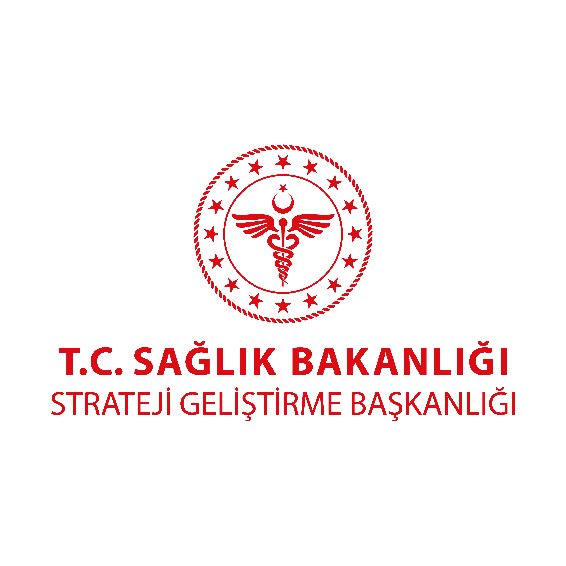 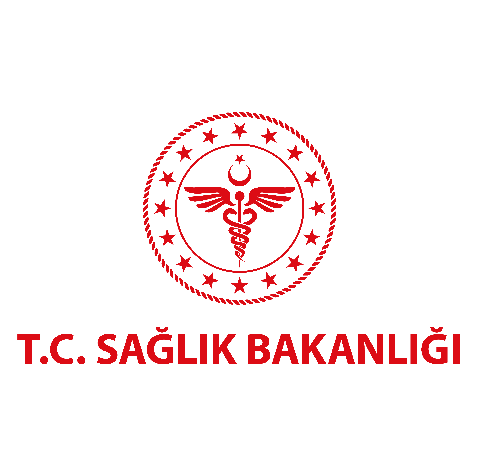 Strateji Geliştirme Başkanlığı
İç Kontrol Dairesi Başkanlığı

Üniversiteler Mah. Dumlupınar Bulvarı 6001. Cad. No:9 Çankaya/ Ankara 06800
İletişim: 0 (312) 573 71 18
E-posta: strj.ickontrol@saglik.gov.tr
İÇK 2020